WITAMY W SP4!






     OTWARTA SZKOŁA
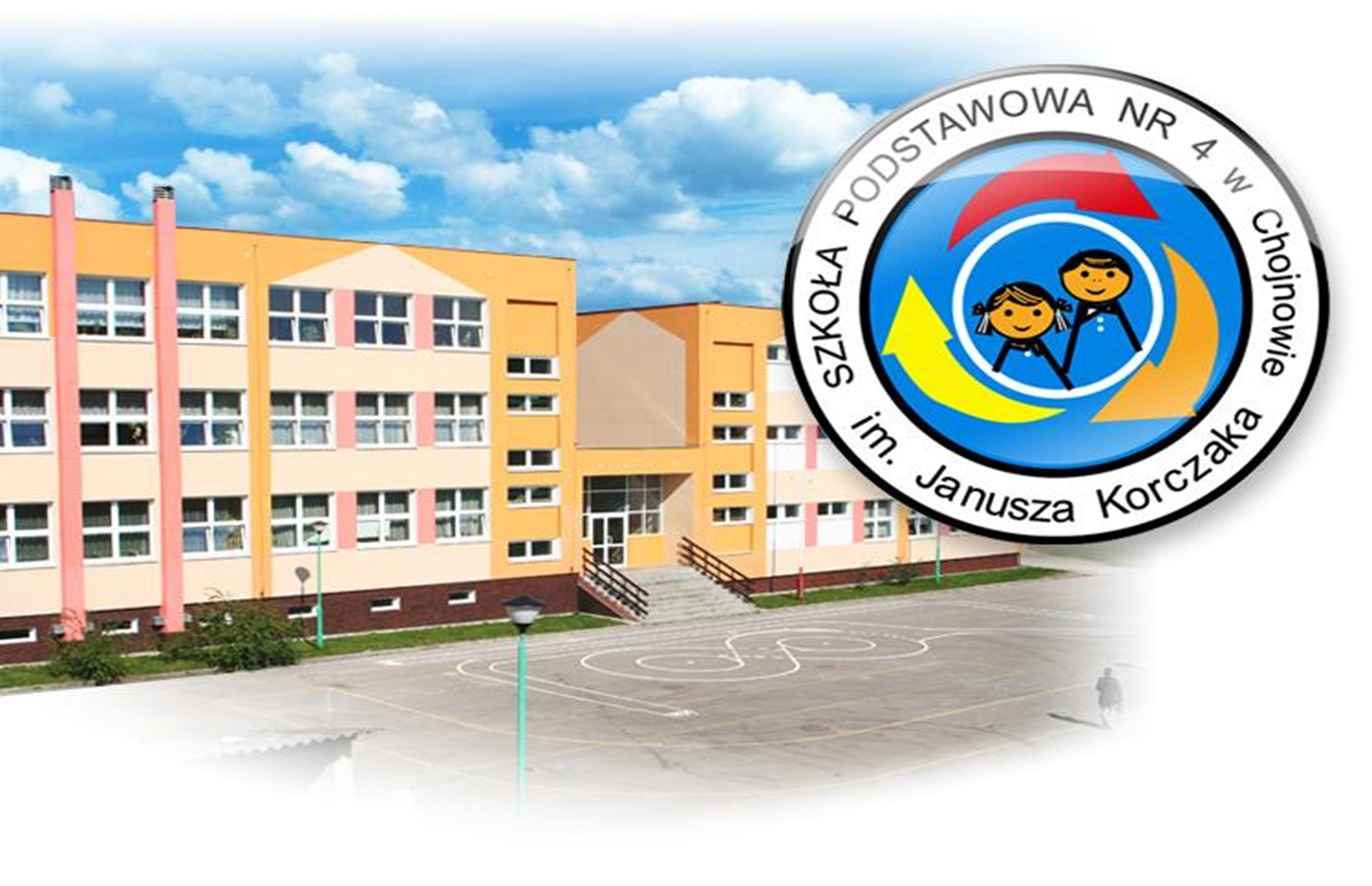 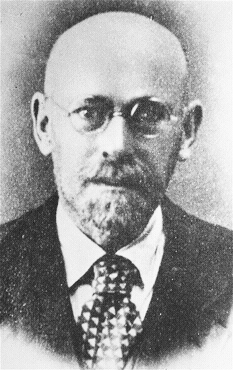 „Wszyscy jesteśmy sobie potrzebni. Razem łatwiej, radośniej, mądrzej i bezpieczniej”
 
         Janusz Korczak
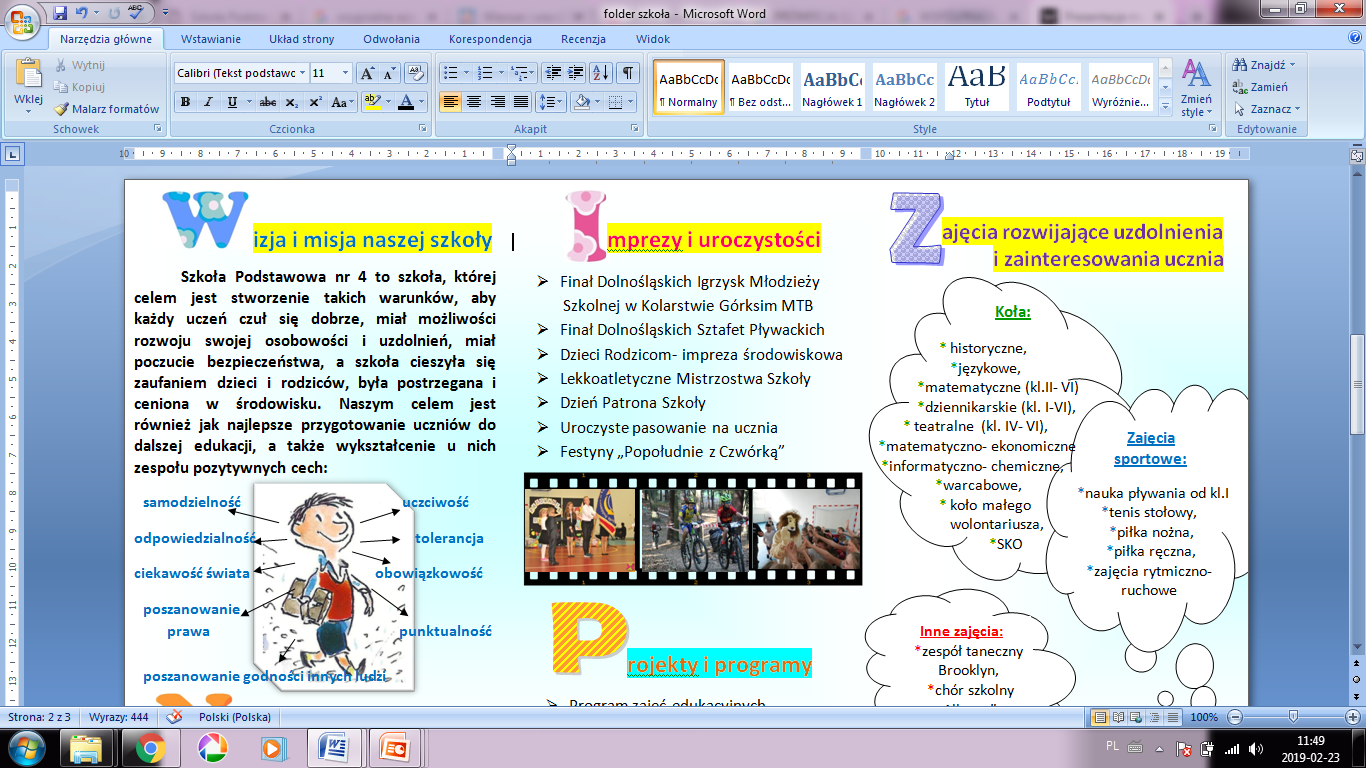 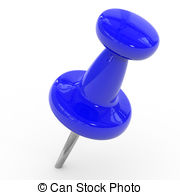 WIZJA I MISJA 
NASZEJ SZKOŁY
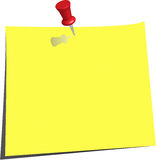 Baza szkoły:
Dobrze wyposażone klasy z dostępem do internetu
Pracownie: chemiczna,  humanistyczna,  
Przyrodnicza, matematyczna, 3 pracownie informatyczne
Sala językowa
Biblioteka z centrum 
multimedialnym 
Nowoczesna stołówka
Sale świetlicowe
Basen
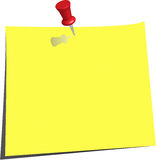 2 sale gimnastyczne
Sala do squasha
Plac zabaw „Radosna Szkoła”
Strona internetowa
Nowoczesny sprzęt: 14 tablic interaktywny, monitor interaktywny, tablety, 2 urządzenia wielofunkcyjne DocuMaster
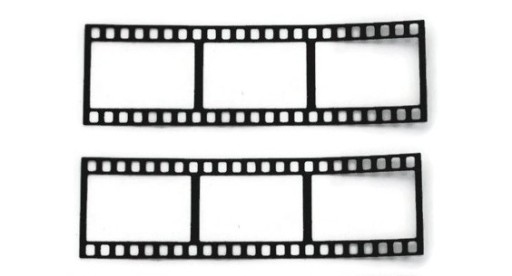 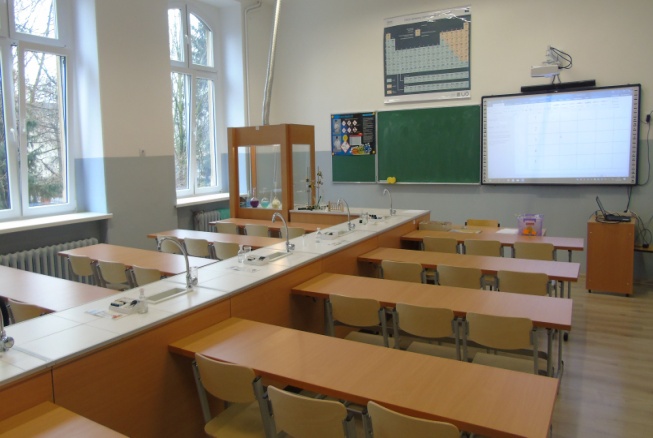 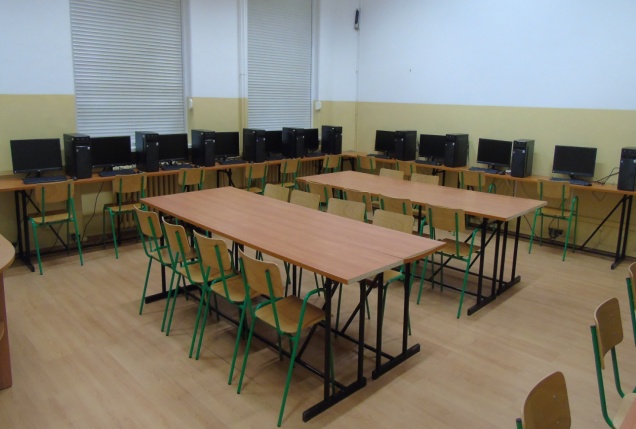 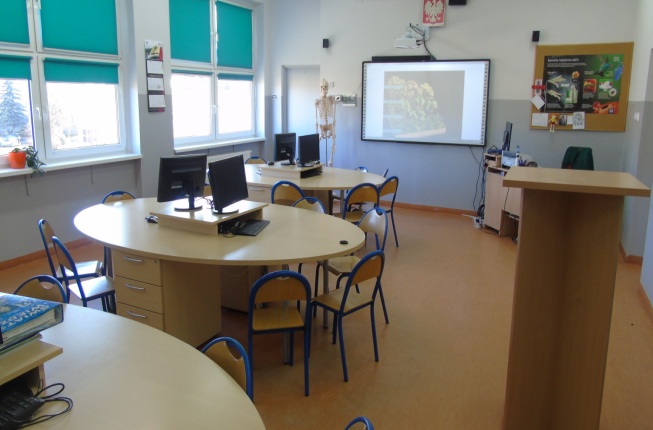 BAZA SZKOŁY
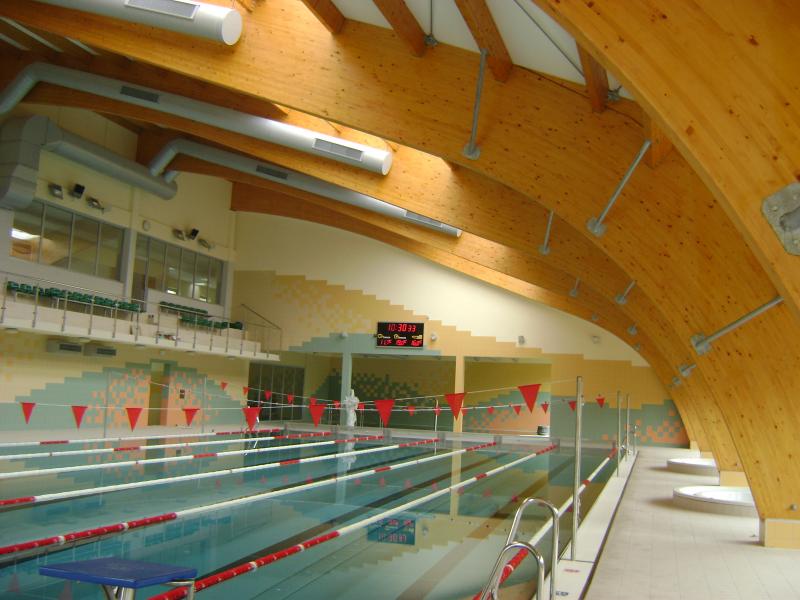 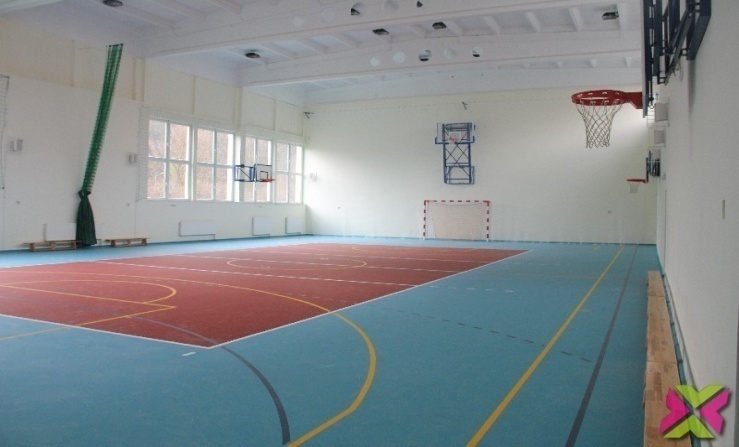 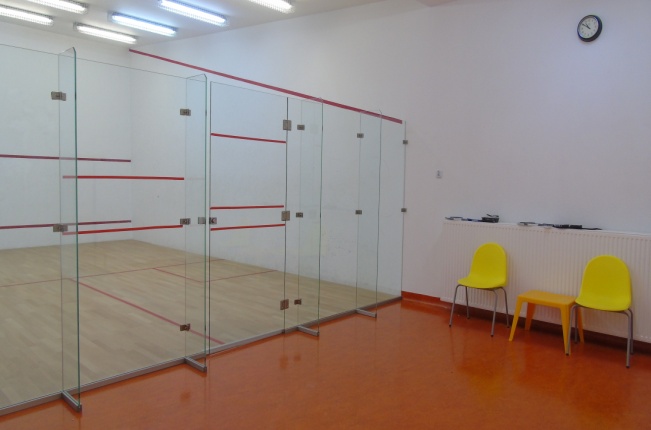 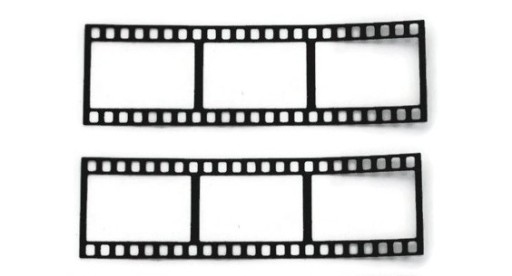 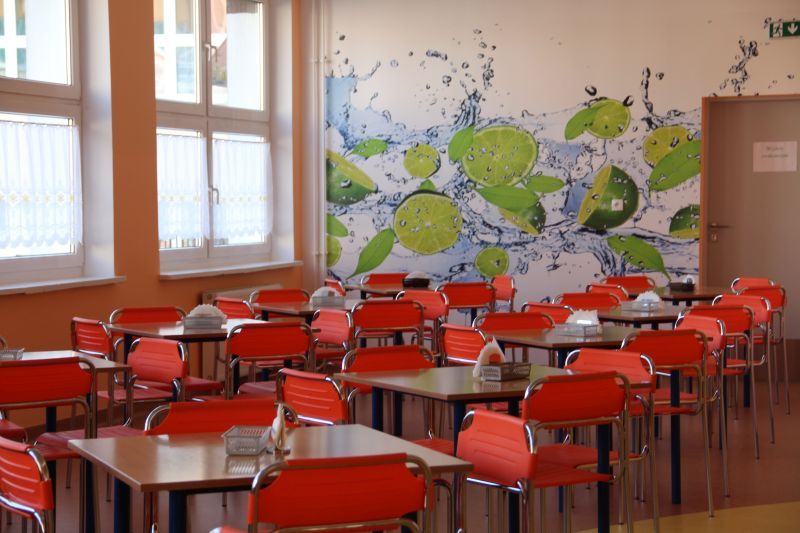 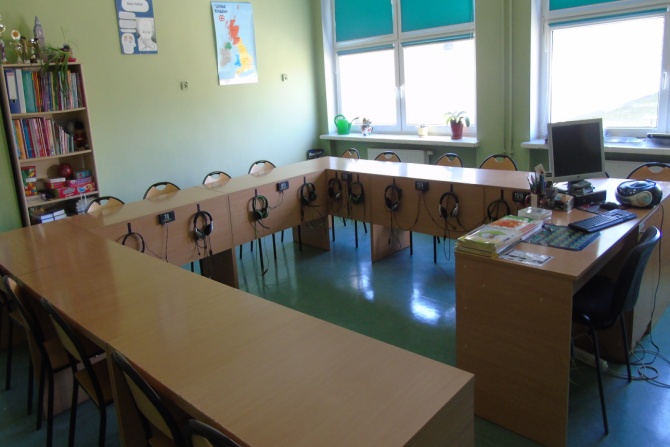 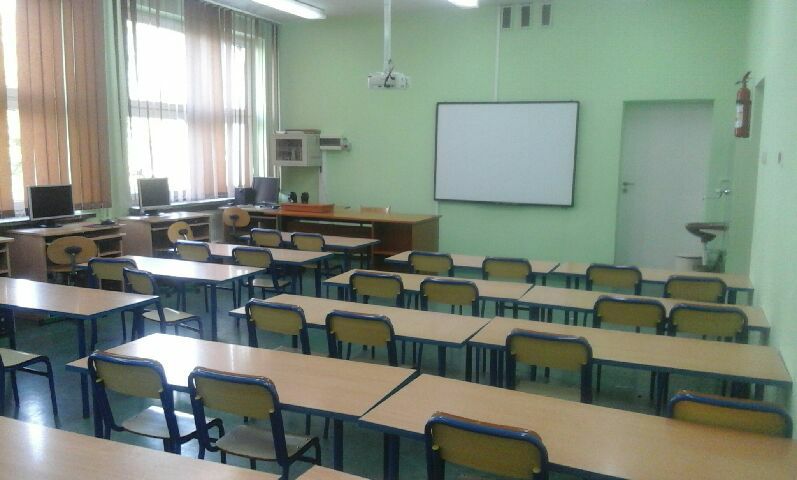 BAZA SZKOŁY
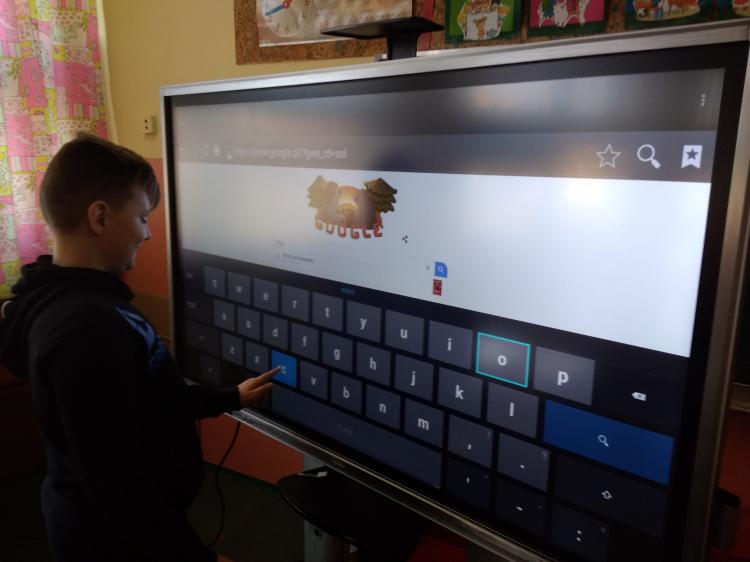 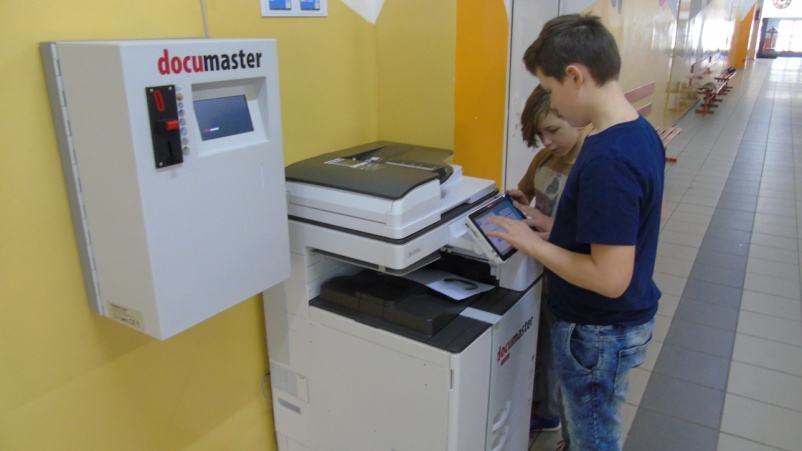 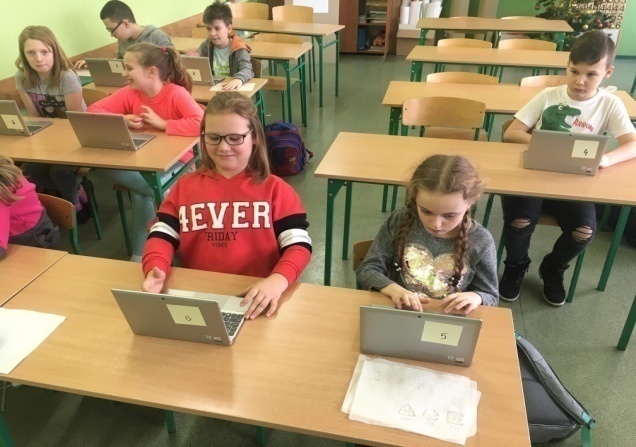 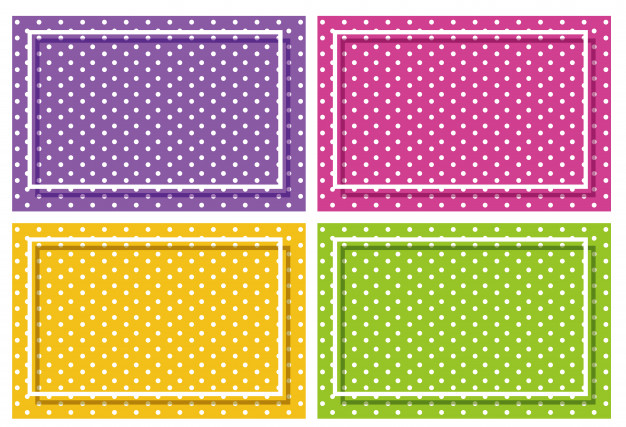 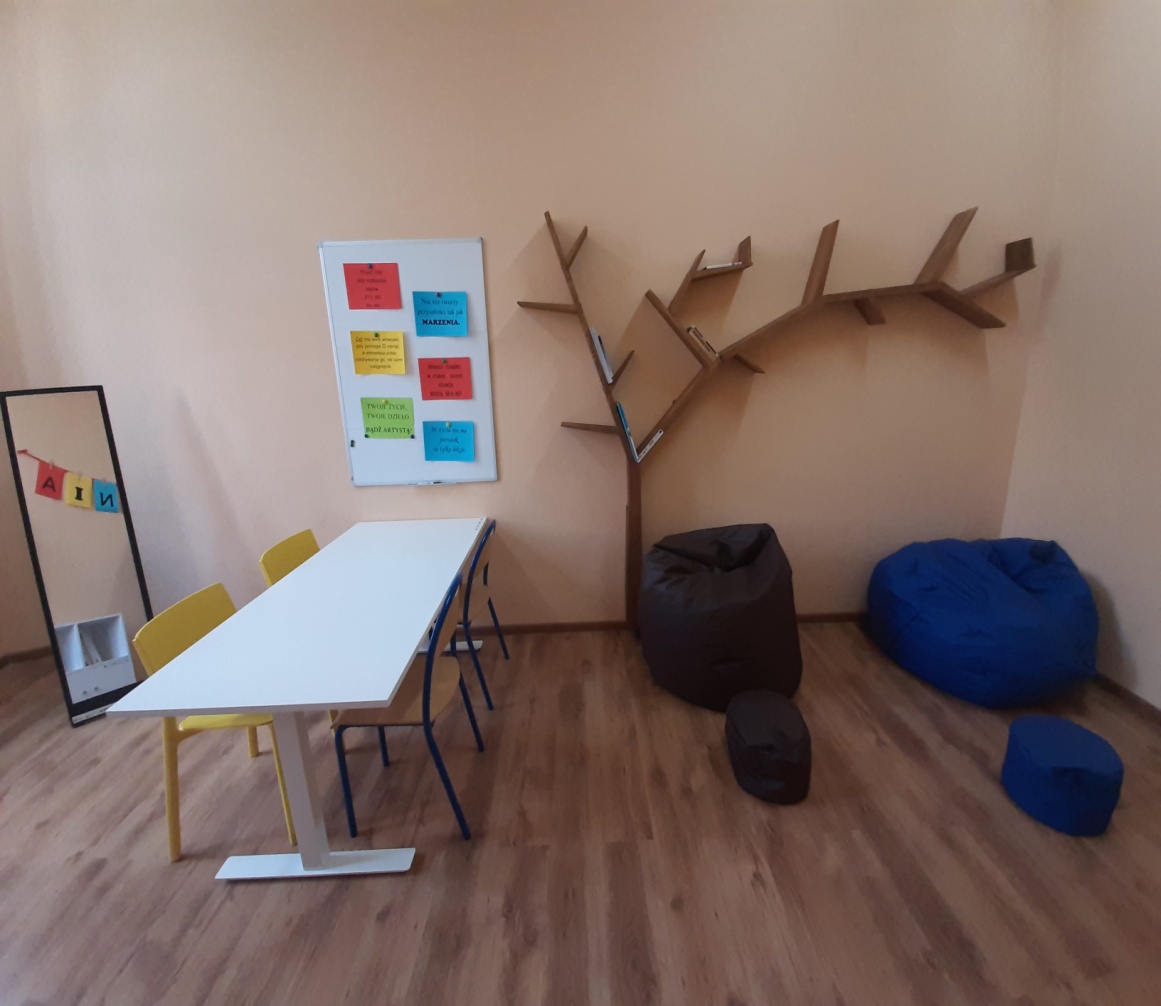 TUTORNIA
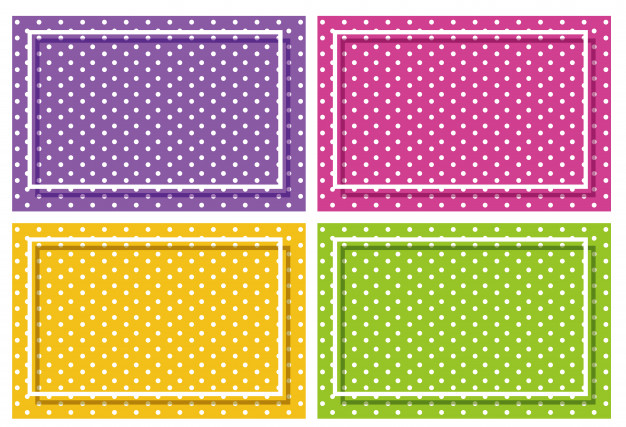 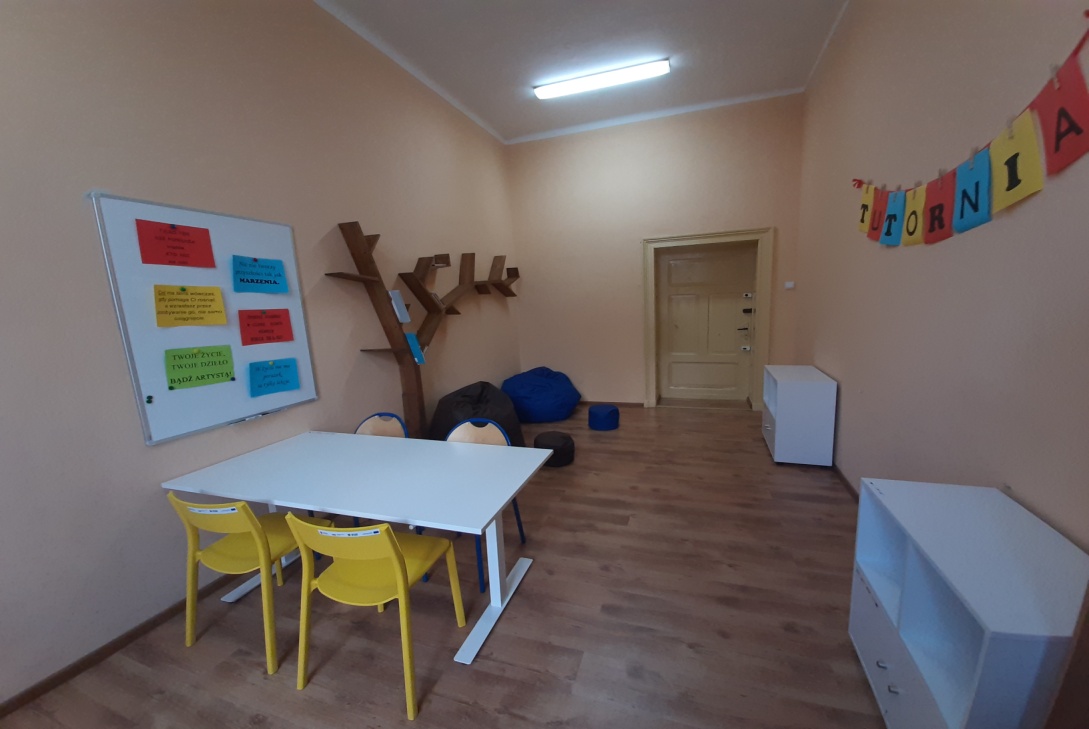 TUTORNIA
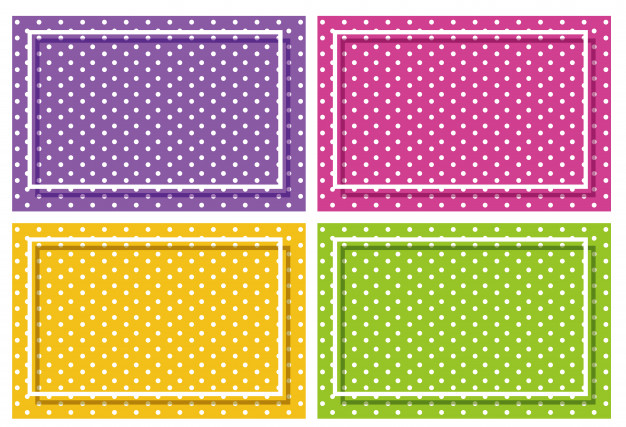 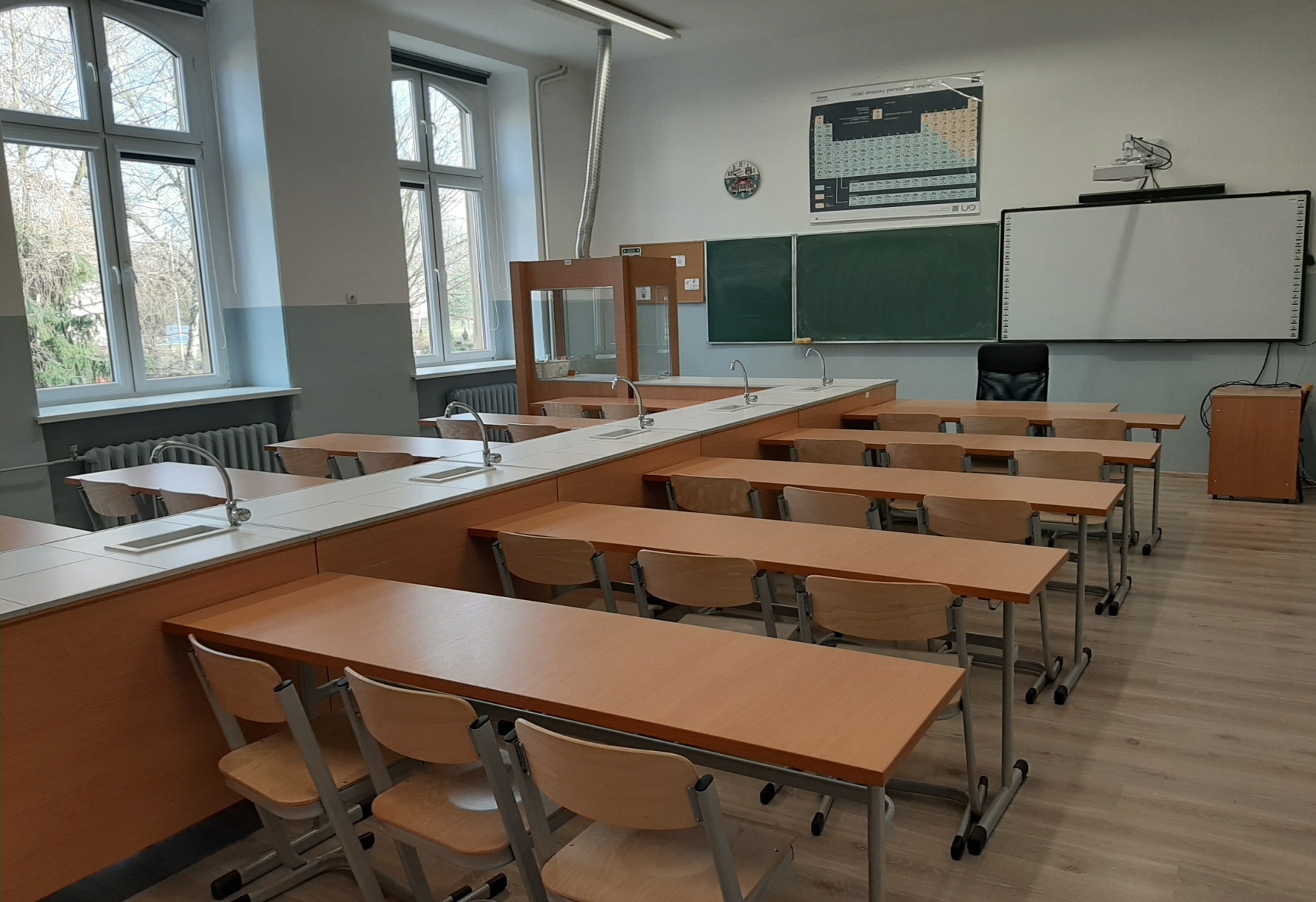 PRACOWNIA CHEMICZNA
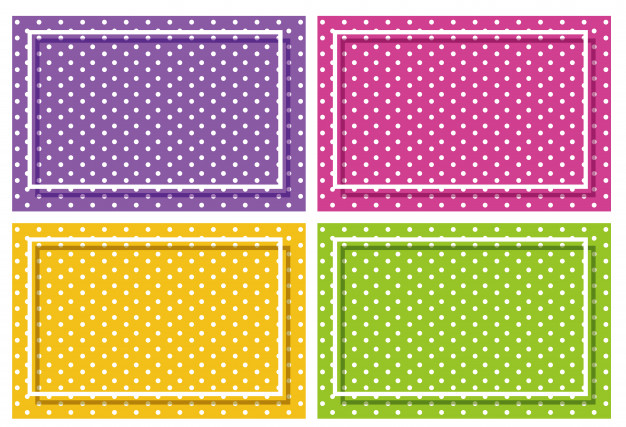 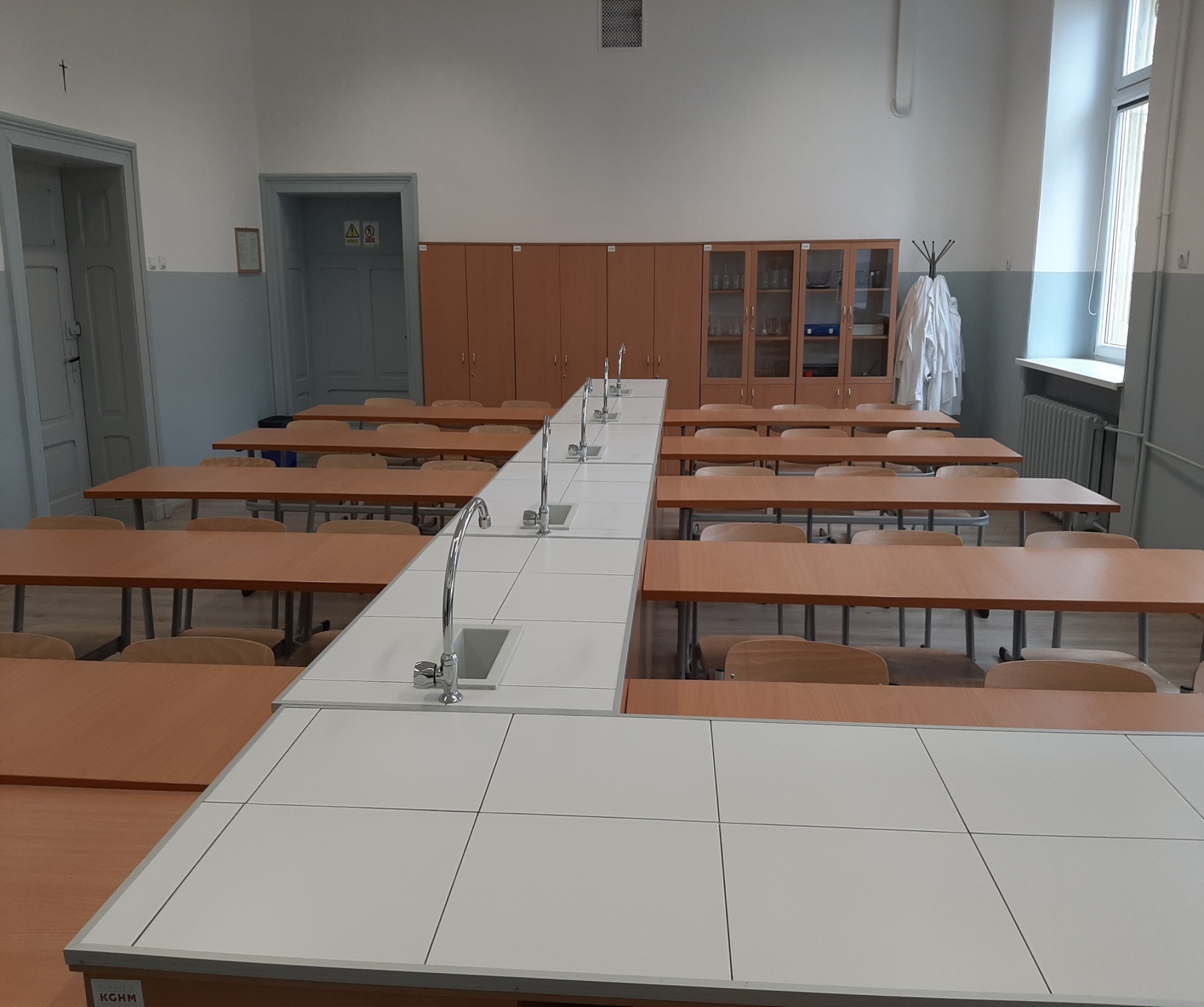 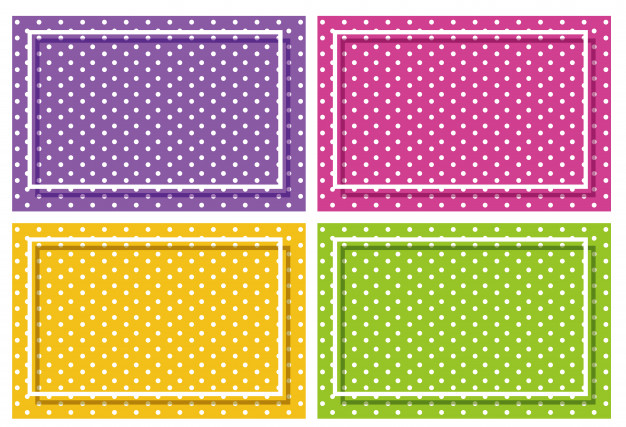 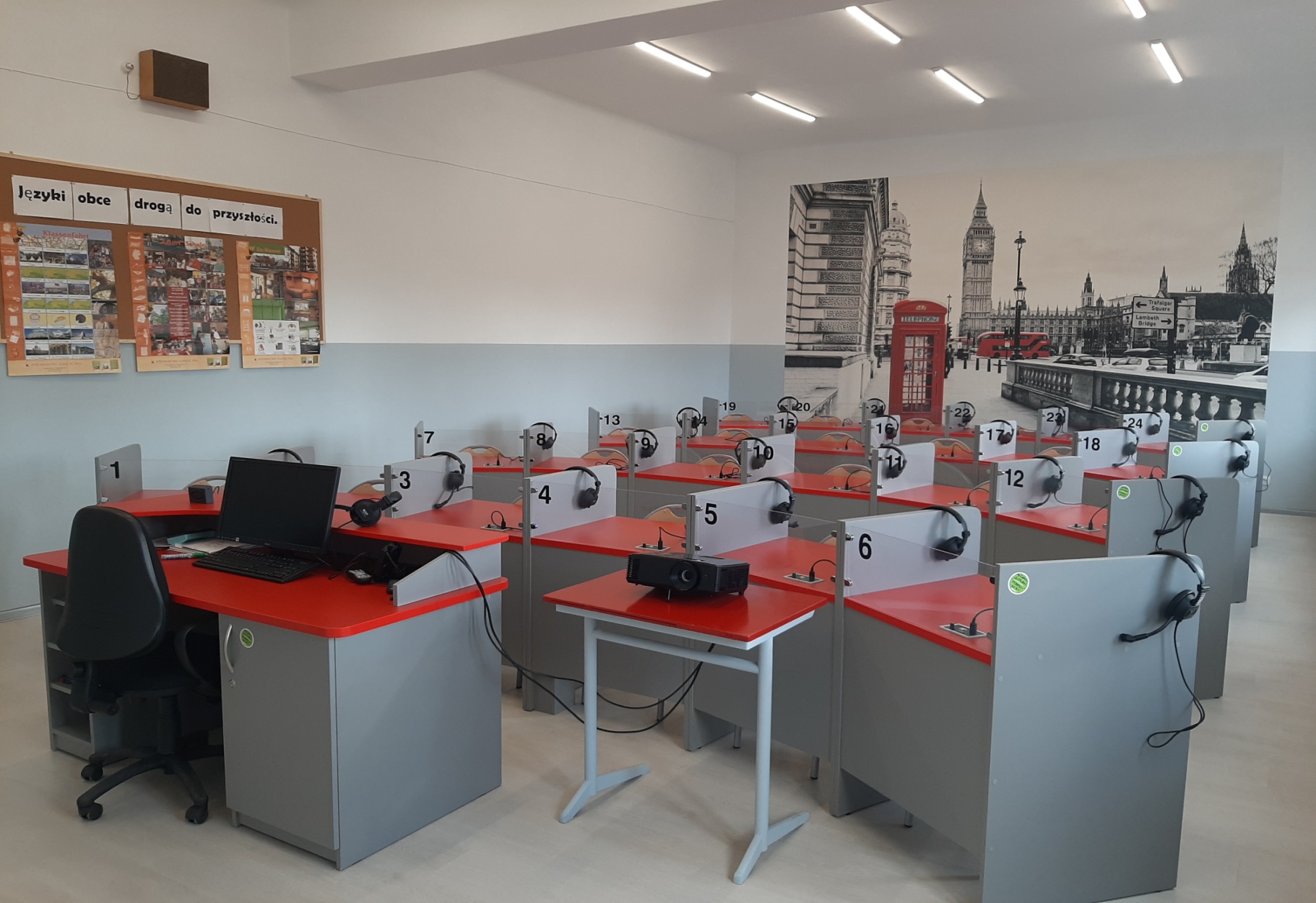 PRACOWNIA JĘZYKOWA
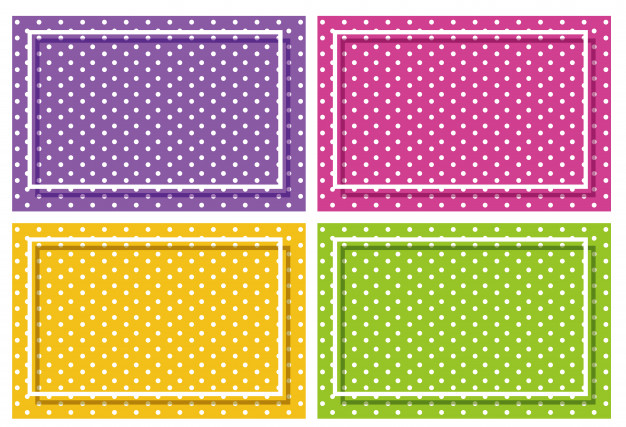 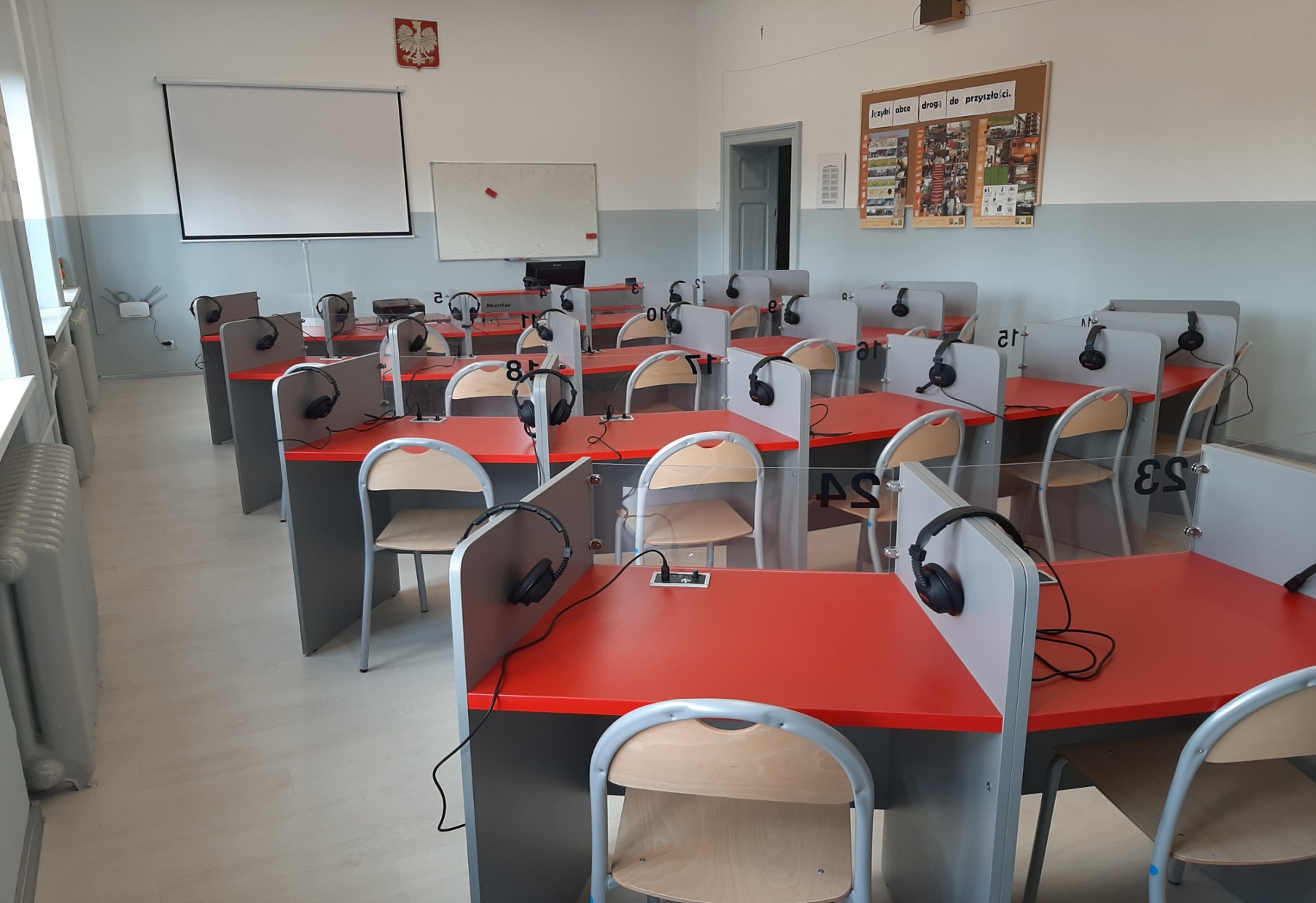 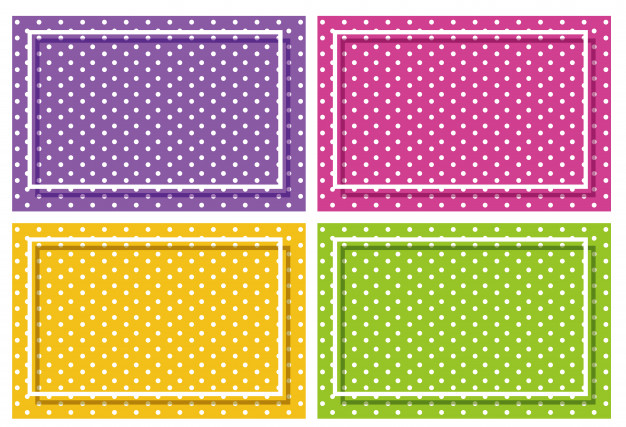 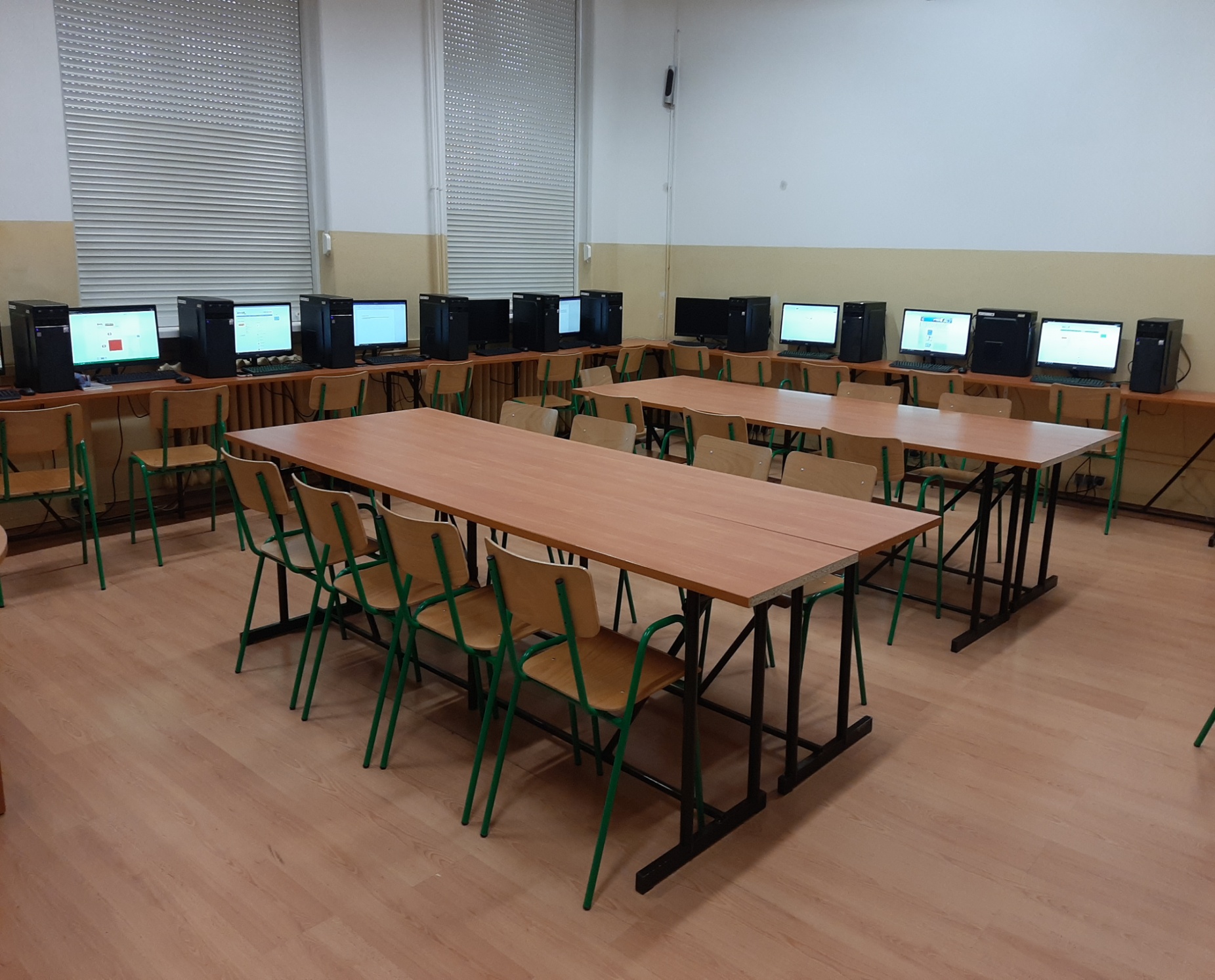 PRACOWNIA                            INFORMATYCZNA
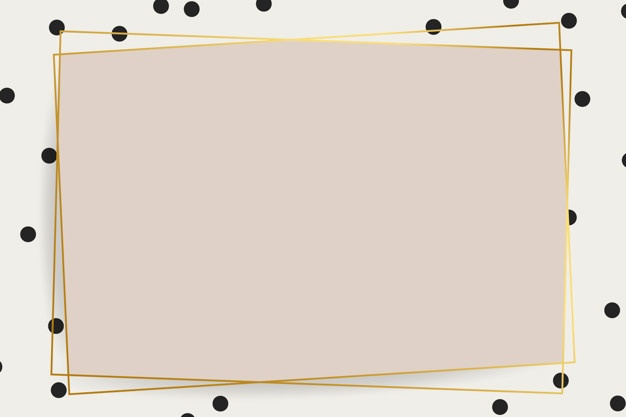 SUKCESY NASZYCH UCZNIÓW
Rokrocznie uczniowie naszej szkoły zdobywają tytuły laureatów w wielu wojewódzkich i ogólnopolskich konkursach, m.in.:
Zdolny Ślązaczek, 
Olimpiada Pionier, 
Kangur matematyczny, 
Konkurs Logicznego Myślenia,
Synapsik Men,
Turnieje sportowe.
Egzamin ósmoklasisty – średnia powyżej wojewódzkiej
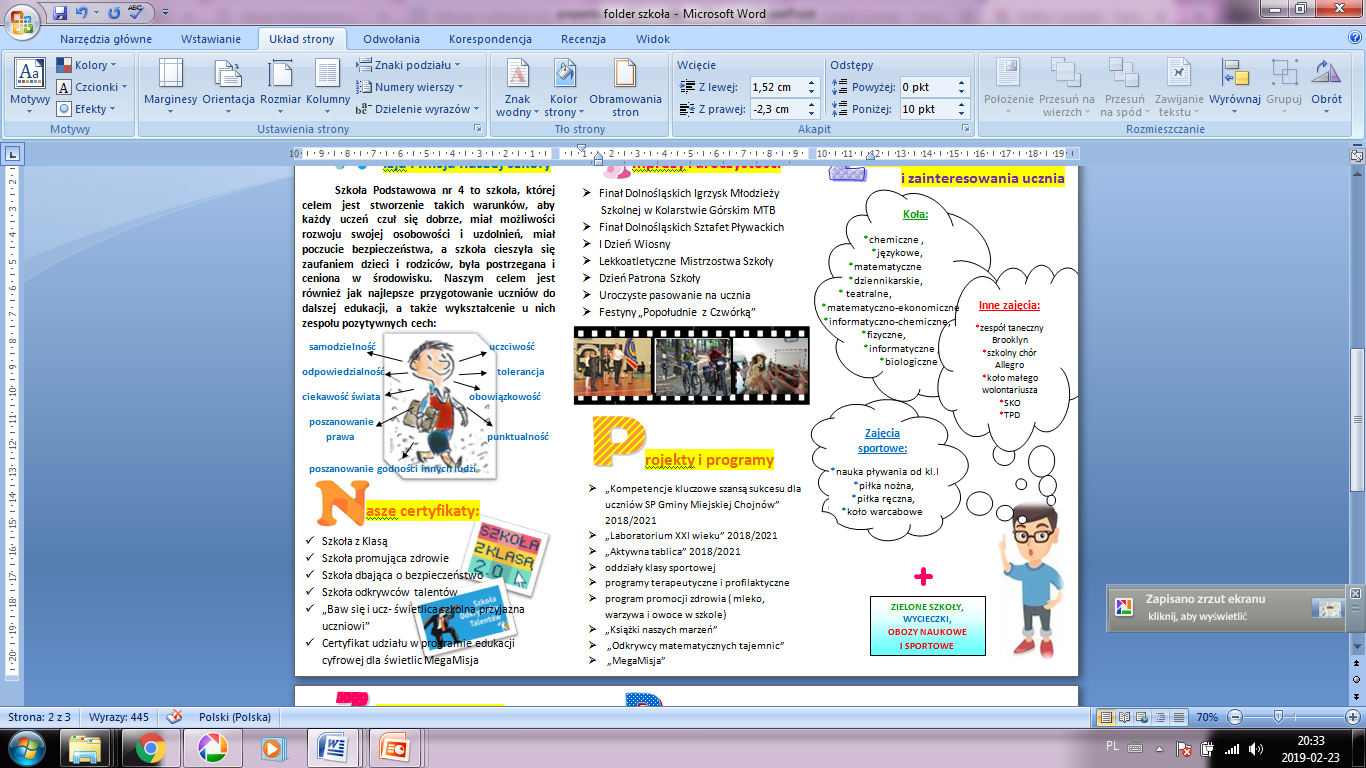 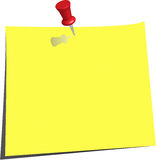 ZAJĘCIA ROZWIJAJĄCE   ZAINTERESOWANIA I PASJE UCZNIÓW
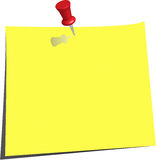 ZAJĘCIA ROZWIJAJĄCE  UZDOLNIENIA
STAWIAMY NA:

wyrównywanie szans edukacyjnych poprzez prawidłową organizację zajęć wspomagających i terapeutycznych,

 rozwijanie zdolności, umiejętności i potencjału naszych uczniów,

innowacje-TUTORING 

bogatą ofertę zajęć pozalekcyjnych zgodnych z potrzebami i oczekiwaniami uczniów i rodziców,

motywowanie i nagradzanie uczniów- Asy Czwórki, Korczakowiec, Ranking Prymusów, Super Klasa, 

 ukierunkowanie pracy wychowawczej na integrację zespołu klasowego,

  eliminację zjawiska „uczniów odrzuconych”, 

  rozpoznanie w  zakresie  potrzeb i  problemów wychowanków.
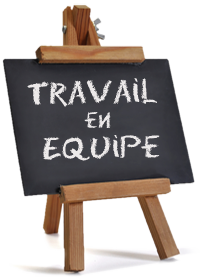 KSZTAŁCENIE 
OPIEKA 
WYCHOWANIE
DOSKONALENIE FORM WSPÓŁPRACY Z RODZICAMI

Lepszy przepływ informacji przez dziennik       elektroniczny – nauczyciel-rodzic,
Indywidualne konsultacje z rodzicami,
Spotkania „Rodzic – Uczeń - Nauczyciel”,
 Organizacja „Szkoły dla Rodzica”,
 Angażowanie rodziców w życie szkoły: opiniowanie działań dydaktycznych, wychowawczych i opiekuńczych, wolontariat oraz organizacja imprez i uroczystości,
Dni otwarte szkoły.
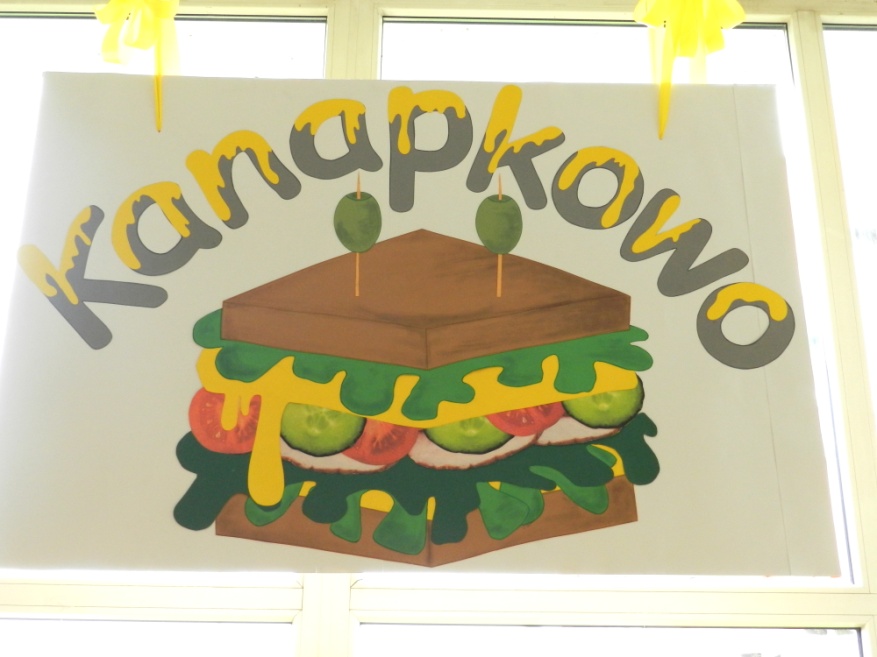 BEZPIECZNE PRZERWY
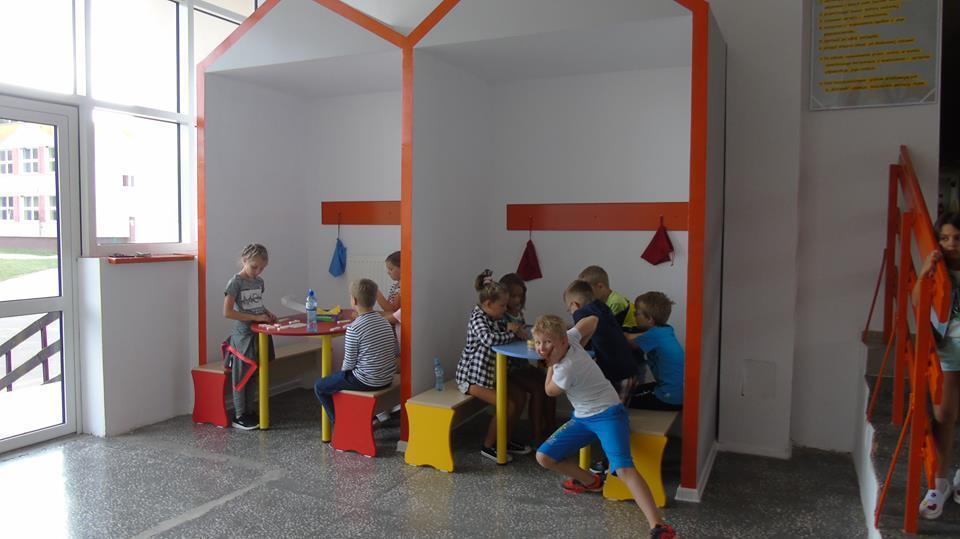 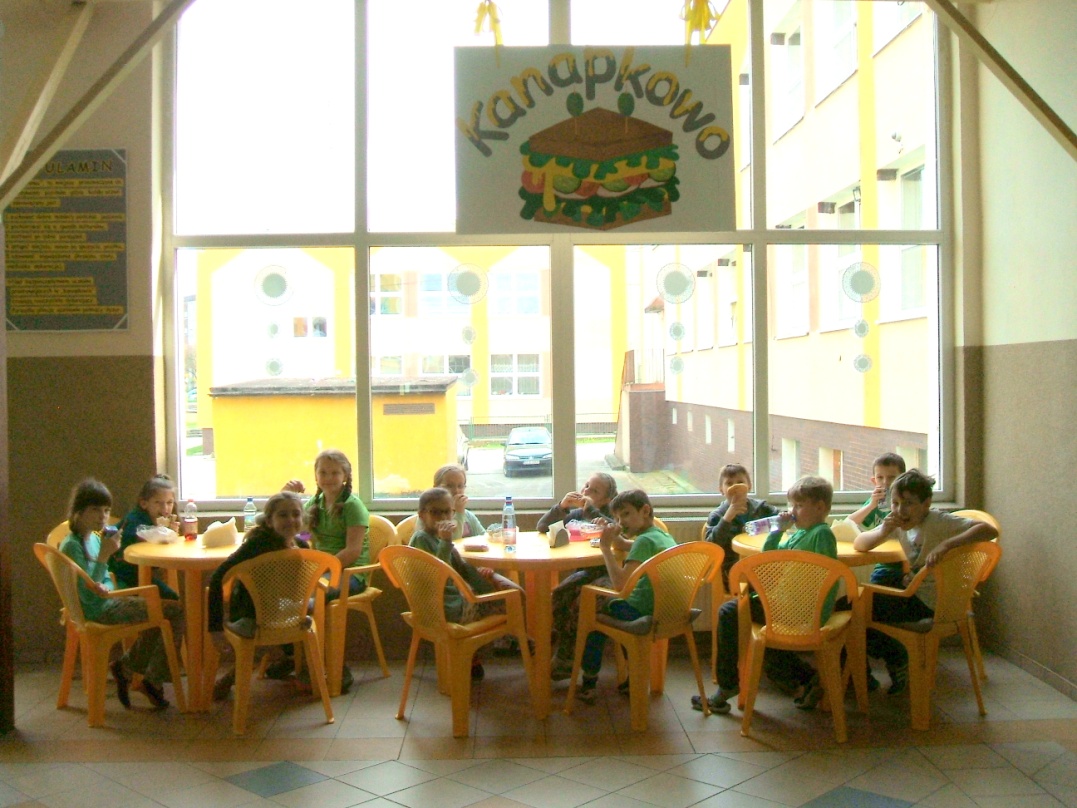 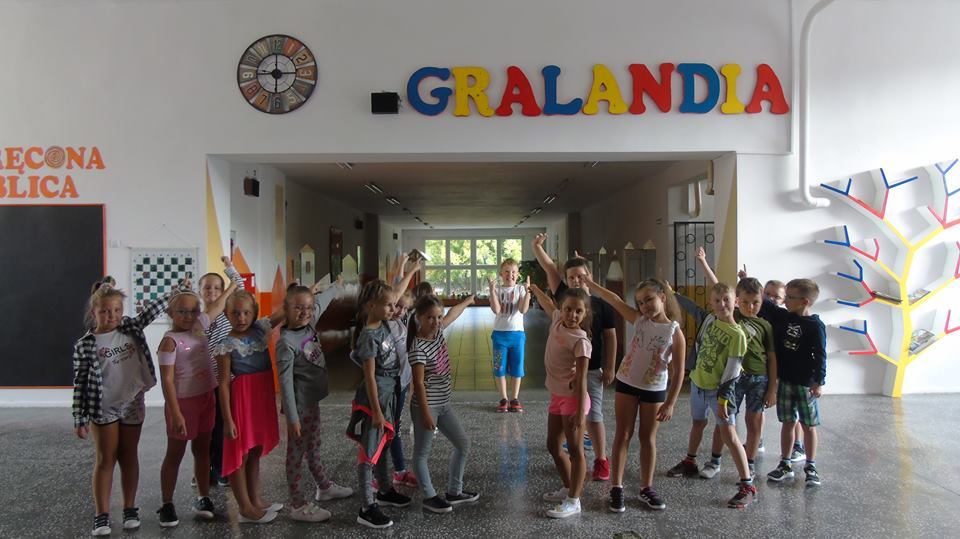 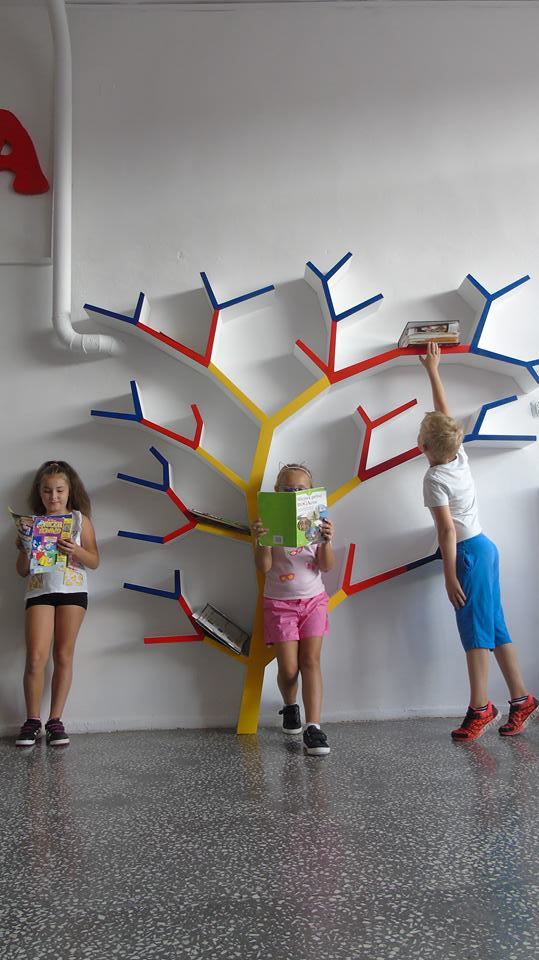 PROJEKTY I PROGRAMY

Kompetencje kluczowe szansą sukcesu dla uczniów szkół podstawowych Gminy Miejskiej Chojnów
Aktywna tablica
Laboratorium XXI wieku
Odkrywcy matematycznych tajemnic
Program cyfryzacji świetlic szkolnych „MegaMisja”
Oddziały klasy sportowej
Owoce i warzywa
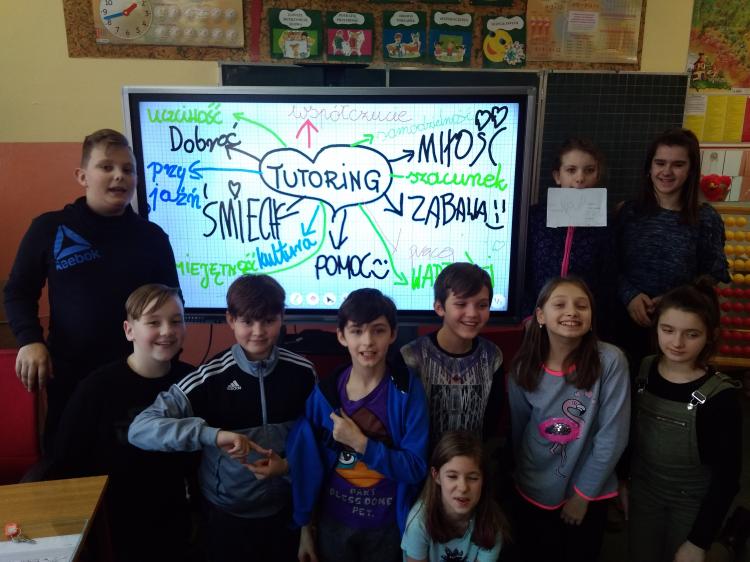 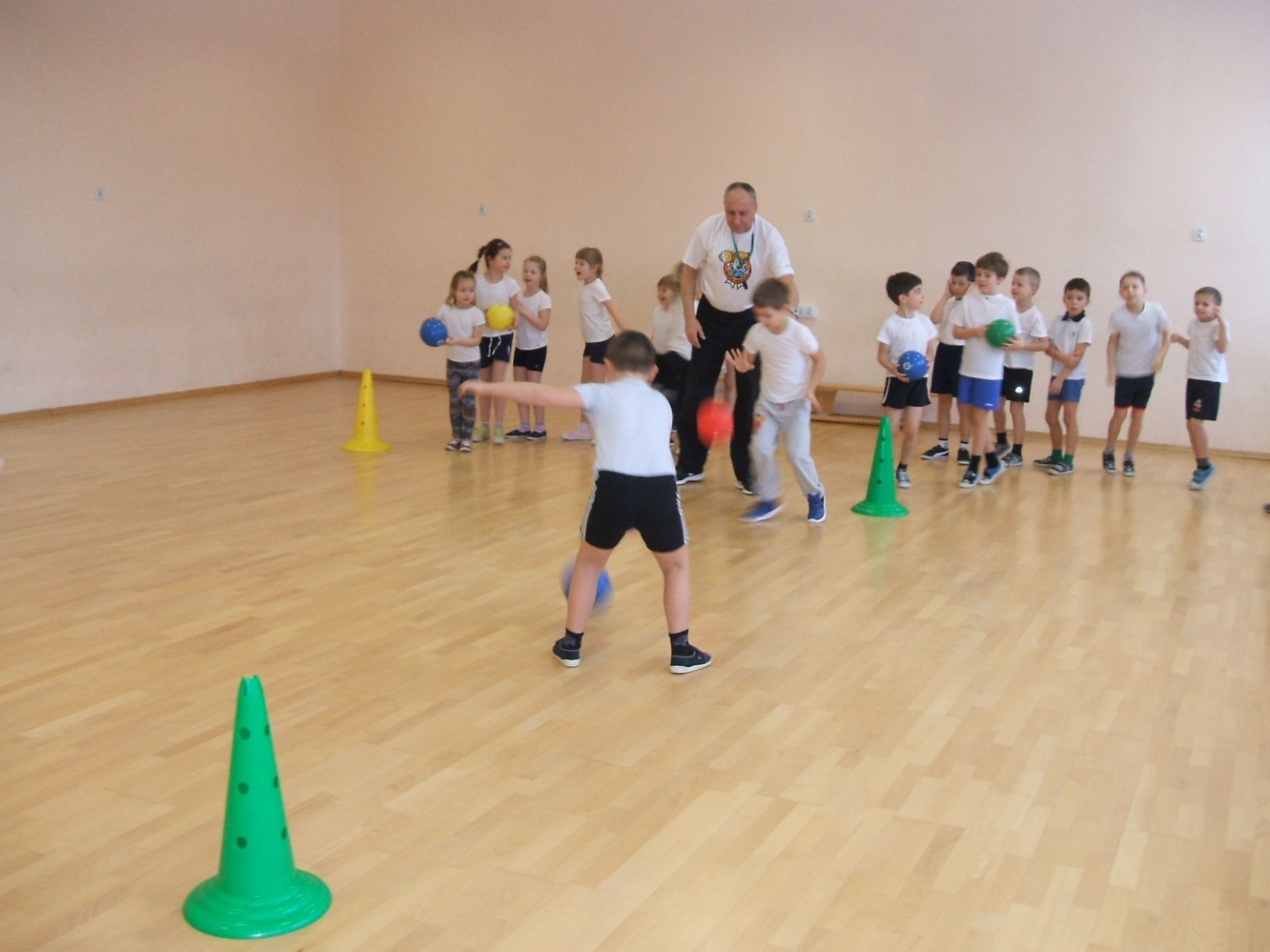 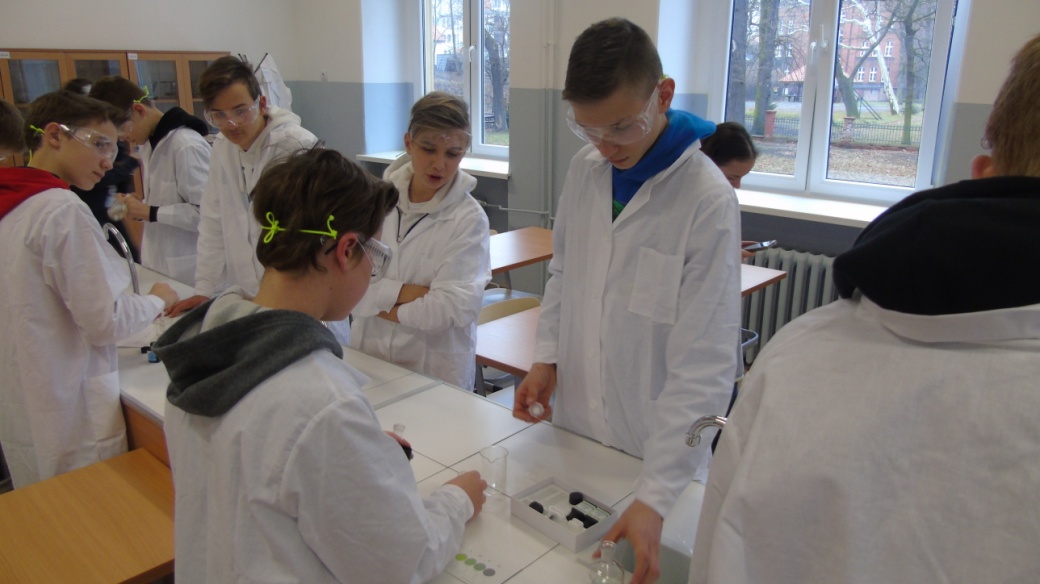 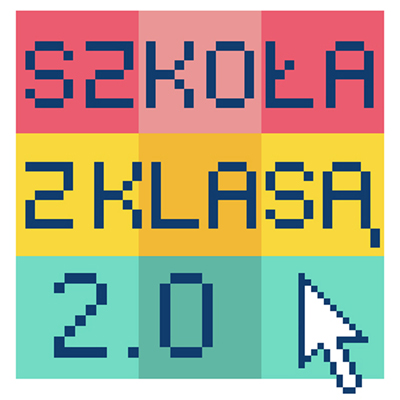 NASZE CERTYFIKATY

Szkoła z Klasą
Szkoła promująca zdrowie
Szkoła dbająca o bezpieczeństwo
Szkoła odkrywców talentów
„Baw się i ucz- świetlica szkolna przyjazna 
uczniowi”
Certyfikat udziału w programie edukacji cyfrowej dla świetlic MegaMisja
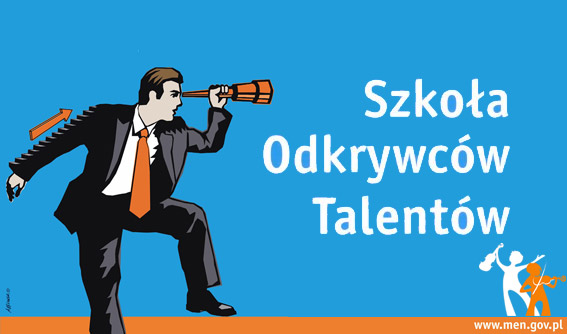 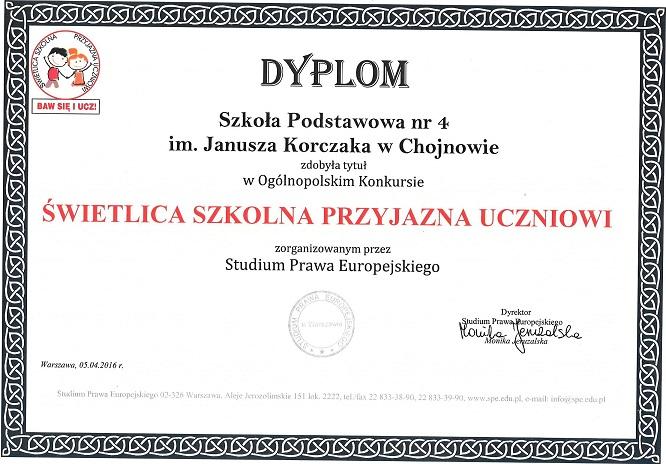 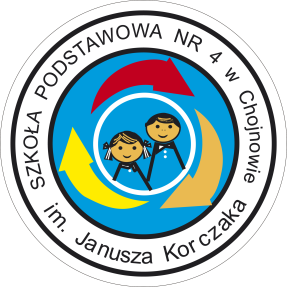 IMPREZY I UROCZYSTOŚCI
Finał Dolnośląskich Sztafet Pływackich
Otyliada
Akademia z okazji Dnia Niepodległości
 I Dzień Wiosny
Bal karnawałowy
Lekkoatletyczne Mistrzostwa Szkoły
Dzień Patrona Szkoły
Uroczyste pasowanie na ucznia
Festyny „Popołudnie z Czwórką”
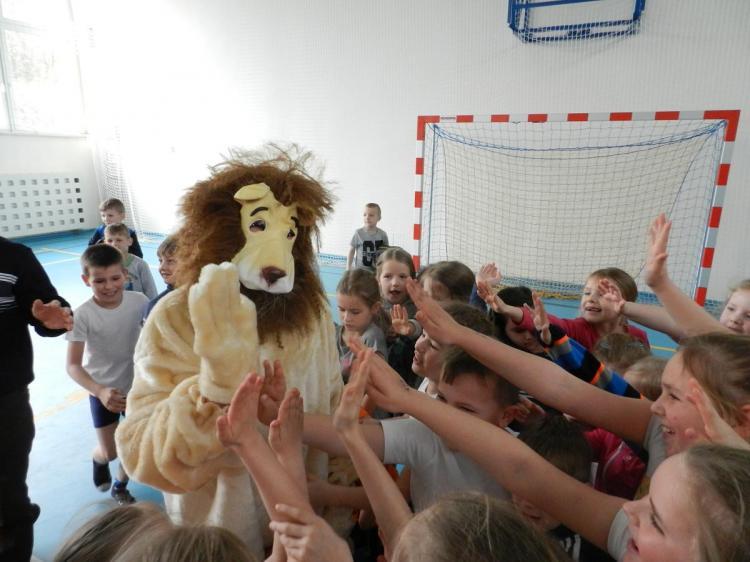 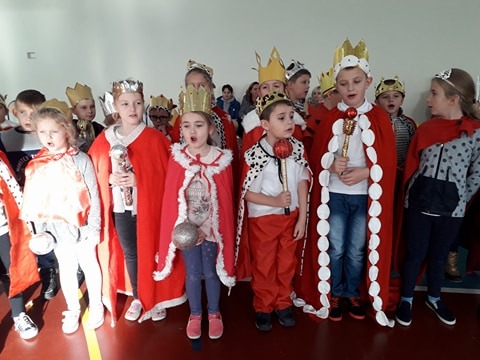 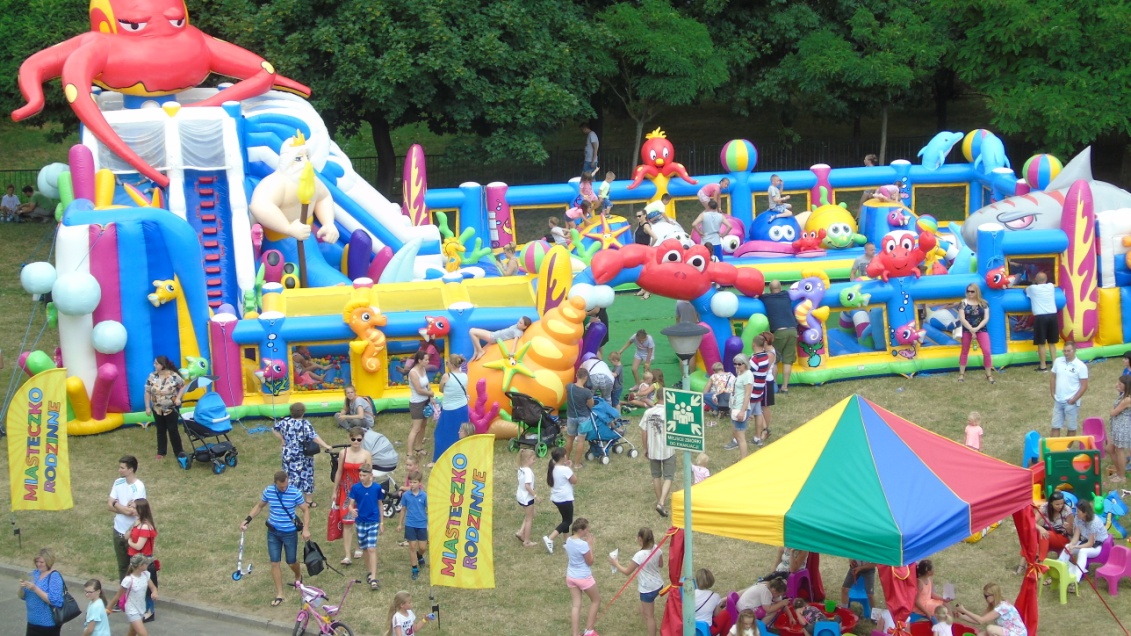 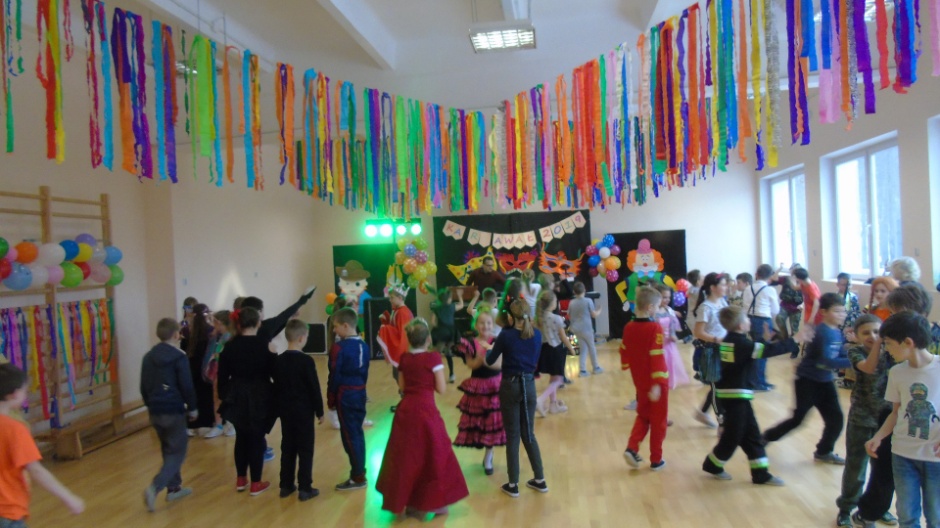 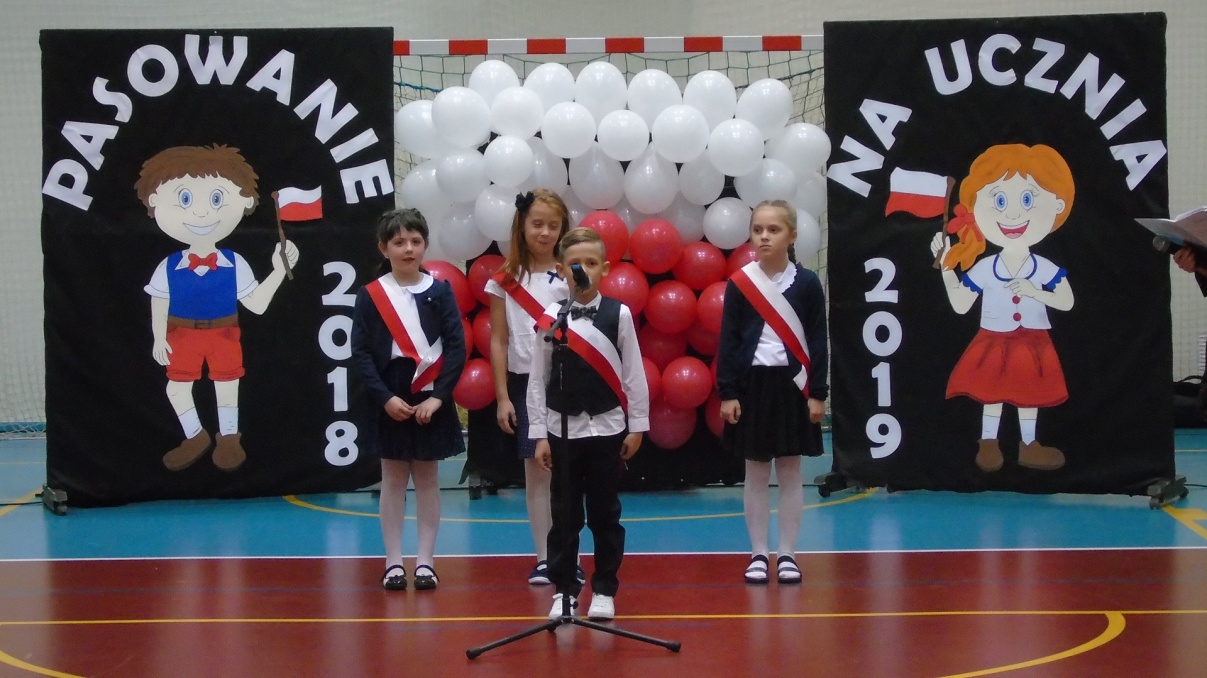 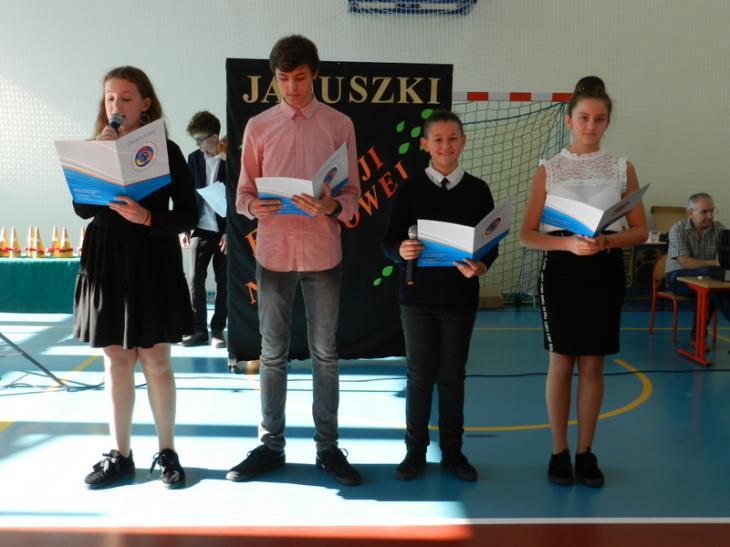 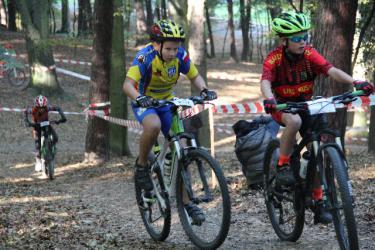 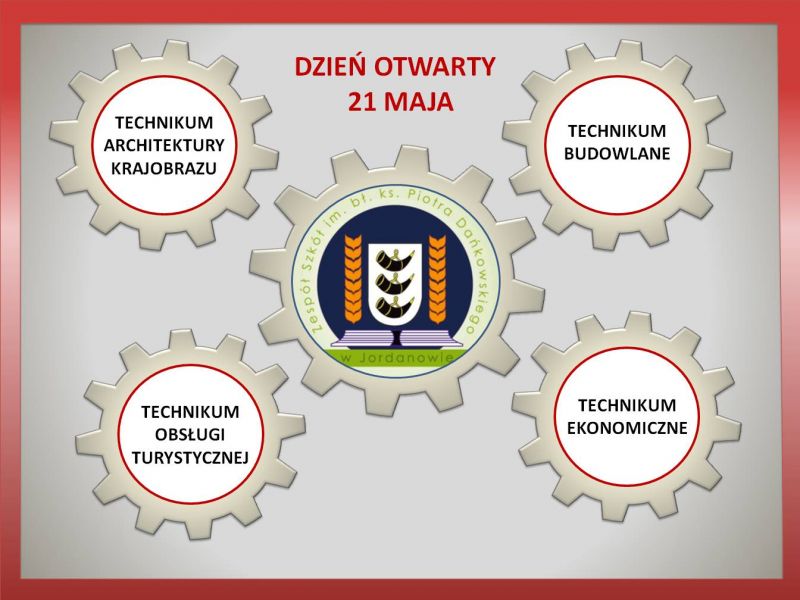 WSPÓŁPRACA MIĘDZYNARODOWA
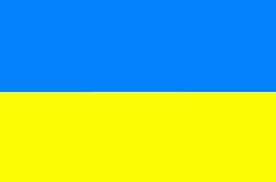 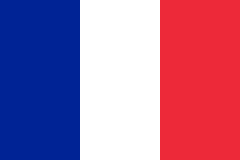 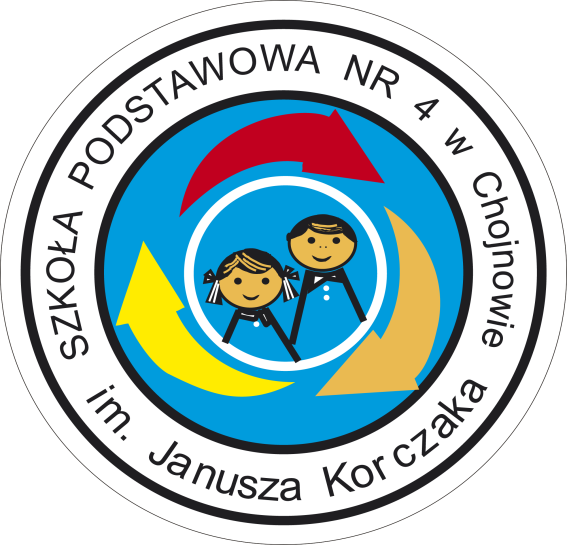 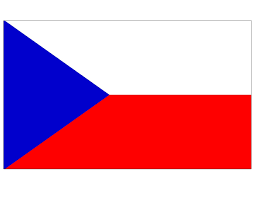 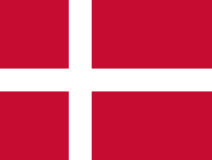 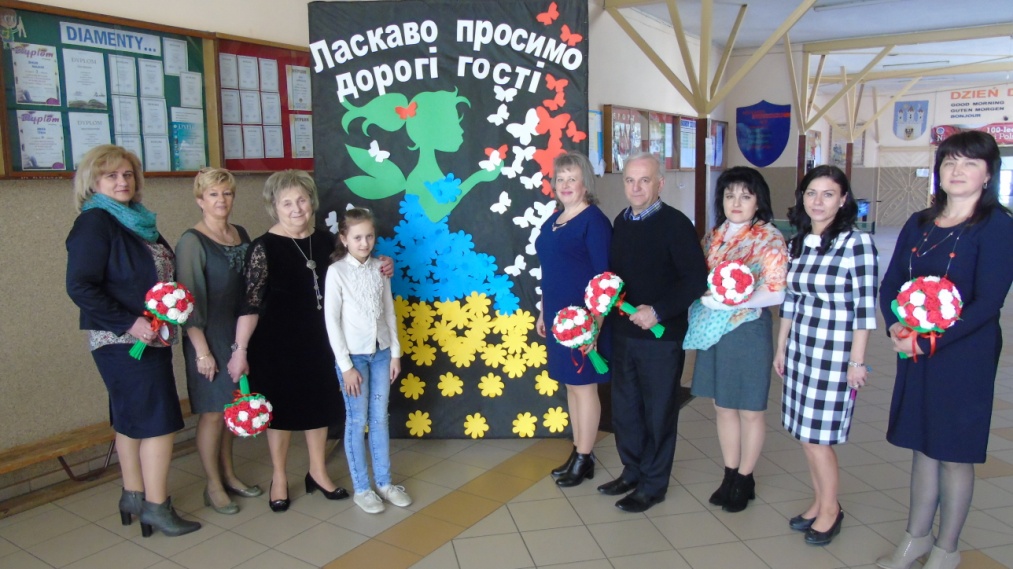 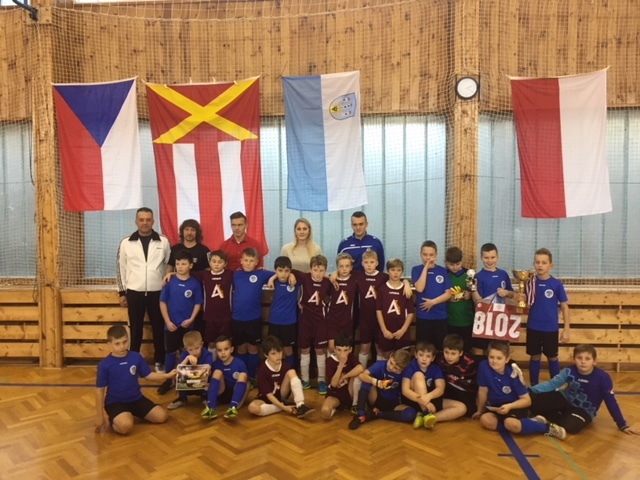 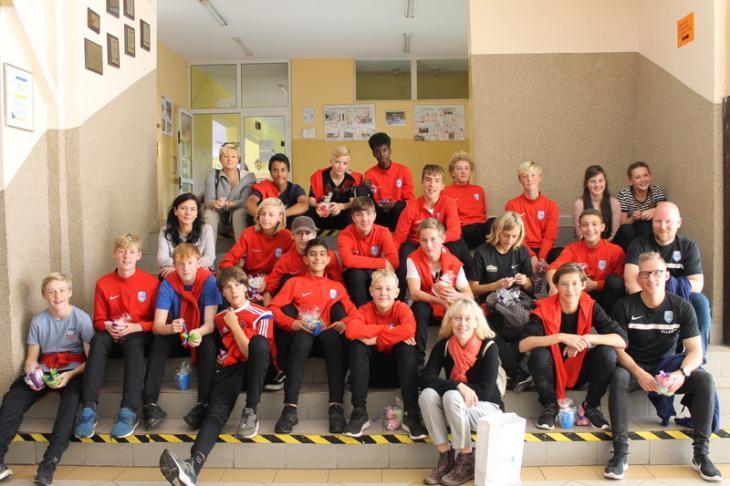 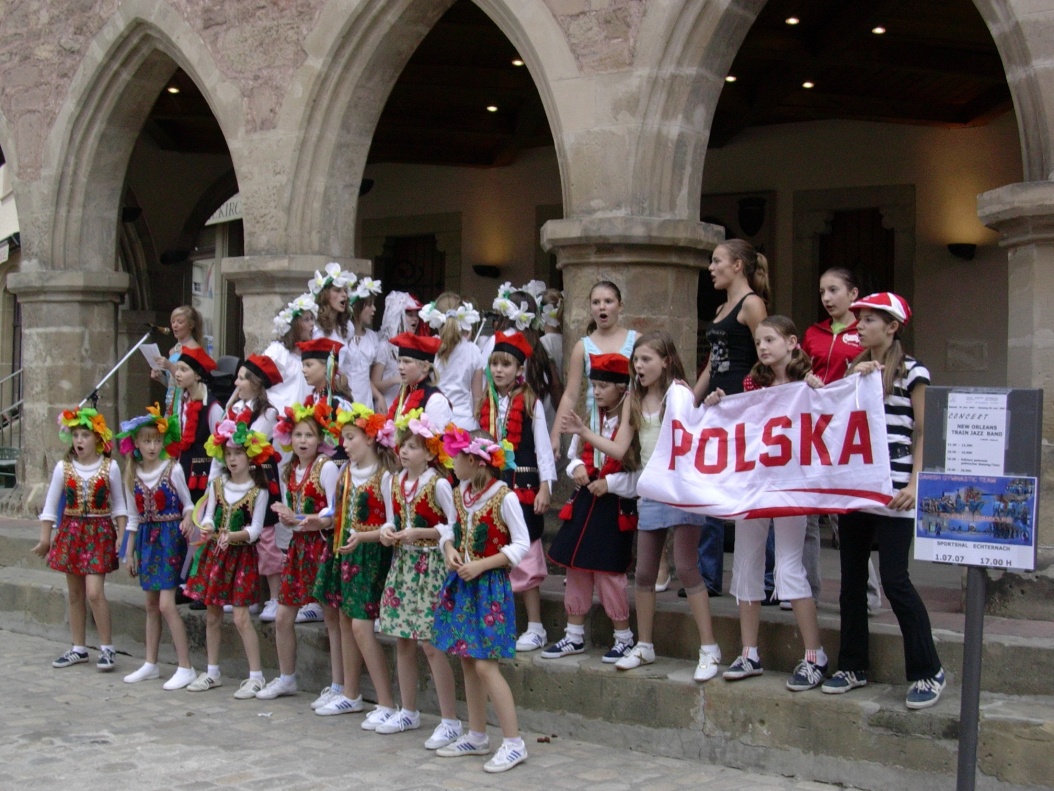 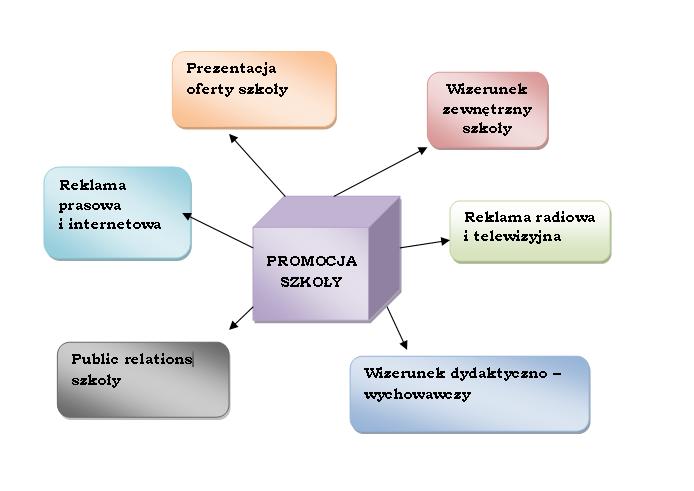 WSPÓŁPRACA Z LOKALNYMI MEDIAMI
STRONA INTERNETOWA SZKOŁY
ORGANIZACJA KONKURSÓW I ZAWODÓW MIĘDZYSZKOLNYCH
UDZIAŁ W PROJEKTACH I PROGRAMACH
ORGANIZACJA IMPREZ ŚRODOWISKOWYCH
WSPÓŁPRACA  Z INSTYTUCJAMI: MOKSIR, MBP, TPD, BANKAMI,  SZKOŁAMI, ITP.
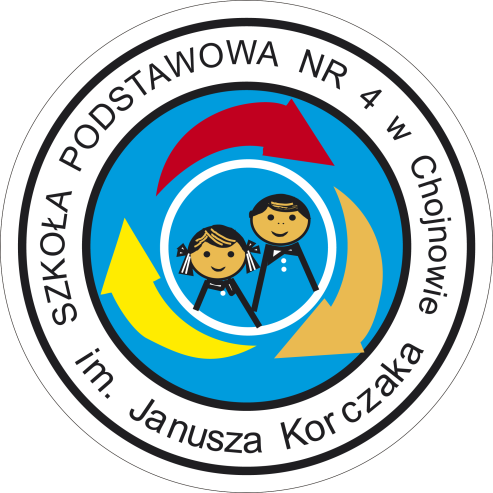 DZIĘKUJĘ ZA UWAGĘ!
NASZ ADRES
Szkoła Podstawowa nr 4
im. Janusza Korczaka ul. Kilińskiego 23
59-225 Chojnów
tel./fax (76)81-88-350

www.sp4.chojnow.eu